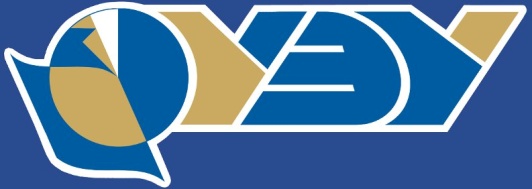 ФГБОУ ВО Новосибирский государственный университет экономики и управления – «НИНХ»
ОСНОВНЫЕ ИТОГИ РАЗВИТИЯ НГУЭУВ 2015-2016 учебном году
Новиков Александр Владимирович 
ректор НГУЭУ, 
доктор экономических наук, профессор

28 июня 2016
Стратегия развития НГУЭУ
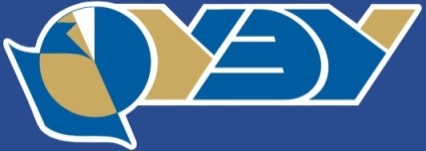 Стратегическая цель – превращение НГУЭУ в  конкурентоспособный региональный университет
Реализация стратегической цели НГУЭУ позволит: 
создать условия позиционирования НГУЭУ как предпринимательского университета. Формирование предпринимательского университета является основной для получения статуса опорного вуза.
повысить конкурентоспособность выпускников университета на рынке труда;
обеспечить формирование бренда «Выпускник НГУЭУ - гарантия качества и престижа»
Необходимым условием реализации стратегической цели является реализация концепции вовлеченности преподавателей,  сотрудников и студентов в развитие НГУЭУ
Результаты НГУЭУ в мониторинге эффективности деятельности вузов в 2016 год
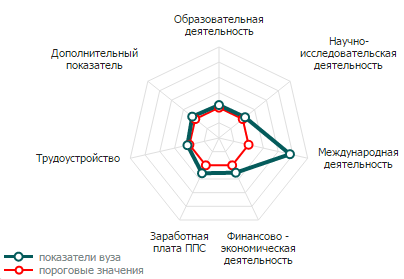 Результаты НГУЭУ в мониторинге эффективности деятельности вузов в 2016 год
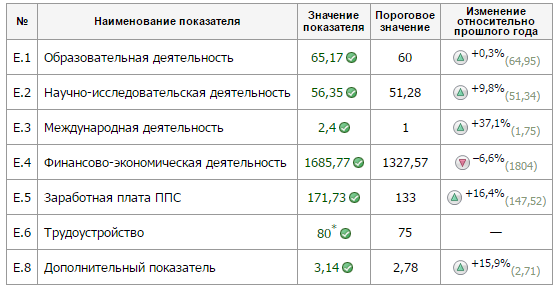 ОСНОВНЫЕ ДОСТИЖЕНИЯ В 2015-2016 УЧЕБНОМ ГОДУ
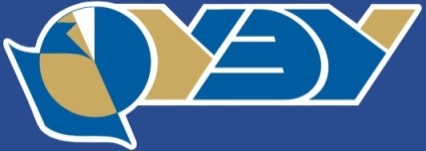 Развитие НГУЭУ: от стабилизации основных видов деятельности университета к поступательному развитию;
Реорганизация организационной структуры университета путем формирования состава факультетов и кафедр максимально ориентированного на потребности работодателей (переход на форму подготовки 2+2+2);
Лицензирование и аккредитация 5 новых специальностей, аккредитация 7 программ аспирантуры. Лицензирование магистерских программ «Юриспруденция», «Бизнес-информатика», направление бакалавриата «Политология»;
ОСНОВНЫЕ ДОСТИЖЕНИЯ В 2015-2016 УЧЕБНОМ ГОДУ
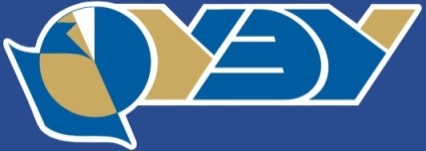 Реализация проекта «Электронный университет»:
внедрение базовой версии системы Тандем для всех уровней образования, 
создание системы электронного документооборота,
создание информационной системы учета активности преподавателей;
Разработка и реализация технологии массового приема «чужих» студентов, технологии «Операционного офиса» (РЭУ, НГИ, ТЭЮИ);
Реорганизация дополнительного образования на основе централизации функций набора и сопровождения программ обучения;
ОСНОВНЫЕ ДОСТИЖЕНИЯ В 2015-2016 УЧЕБНОМ ГОДУ
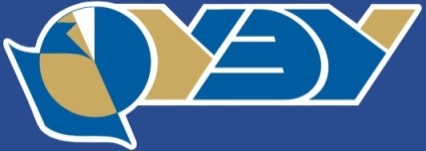 Реализация программы «Забота о карьере студента» путем формирования 7 внеучебных траекторий:
проведено более 100 мероприятий; 
привлечены к реализации преподаватели;
участвовало более 600 студентов.
Позиционирование НГУЭУ во внешней среде:
 второй вуз в Новосибирске по числу упоминаний в СМИ;
 активная работа с органами государственного и муниципального управления, бизнес-сообществом,  выпускниками НГУЭУ.
ОСНОВНЫЕ ДОСТИЖЕНИЯ В 2015-2016 УЧЕБНОМ ГОДУ
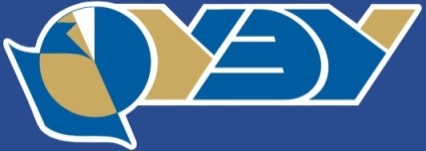 Внедрение креативных подходов к организации набора абитуриентов: 
проект «Университет 2.0»;
лендинг «Виртуальный день открытых дверей»;
школьные пресс-центры;
креативные дни открытых дверей бакалавриата.

Организация крупного международного научного мероприятия – Первый открытый российский статистический конгресс.
ПРОЕКТЫ РАЗВИТИЯ НГУЭУ В 2015-2016 УЧЕБНОМ ГОДУ
Совершенствование системы управления;
Учебная работа;
Научная работа;
Молодежная политика;
НГУЭУ во внешней среде;
Развитие инфраструктуры.
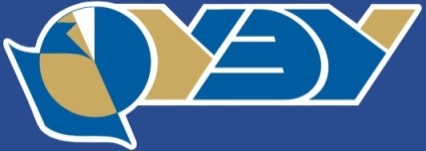 Совершенствование модели управления
Главным достижением формирования системы управления НГУЭУ как хозяйствующим субъектом – подход к НГУЭУ как к организации на основе внедрения современных управленческих технологий, в том числе проектного подхода, развития системы бюджетирования, планирования деятельности, подбора кадров.
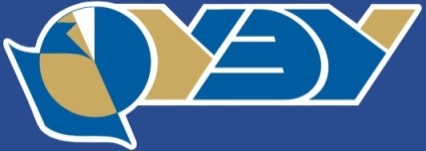 Совершенствование модели управления
Достижения:
Внедрение системы финансового управленческого учета;
Автоматизация учебного процесса высшего образования  в единой системе Тандем Университет по модулям: 
Учебный процесс; 
Сессия; 
Движение студентов и начисление стипендии;
Дипломирование; 
Планирование нагрузки ППС.
Создание эффективной системы документационного обеспечения управления и внедрение системы электронного документооборота;
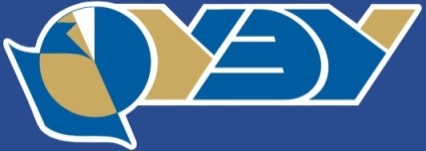 Совершенствование модели управления
Достижения:
Оптимизация штата АУП, УВПО, МОП в том числе через развитие аутсорсинга;
Совершенствование системы оплаты труда на основе эффективного контракта для ППС. 
Средняя заработная плата ППС составила 45,7 тыс.руб., что на 8 % выше, чем аналогичный показатель год назад;
Выплаты по эффективному контракту за текущий учебный год выросли более чем в ТРИ раза;
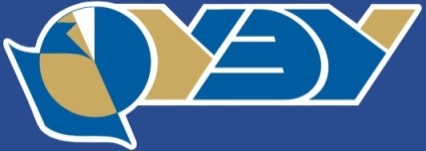 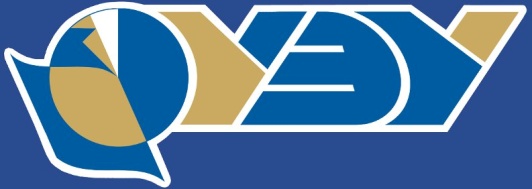 Совершенствование модели управления
Достижения:
Совершенствование системы материальной поддержки обучающихся:
Разработка нового положения о повышенных стипендиях, что позволило более справедливо и корректно с точки зрения требований Минобрнауки РФ распределять стипендиальный фонд;
Отмена неэффективной системы скидок на стоимость обучения и введение системы грантов на обучение, позволяющей хорошо успевающим студентам, обучающимся на платной основе, экономить до 25% стоимости обучения.
Материальная поддержка студентов-бюджетников снимающих жилье (компенсации части арендной платы).
Совершенствование модели управления
Не удалось:
Расширить процесс децентрализации финансов;
Усовершенствовать систему ценообразования;
Внедрить эффективный контракт для сотрудников, не являющихся ППС;
Создать современную систему управления персоналом.
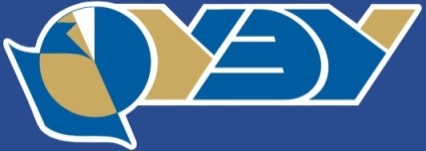 Учебная работа
Главным достижением в учебной работе является начало работ по формированию актива преподавателей, способных применять современные образовательные технологии и создавать учебный материал в среде электронного обучения MOODLE. 

Особенностью прошедшего учебного года – попытка привлечь в учебный процесс представителей бизнеса и органов государственного и муниципального управления как через создание базовых кафедр, так и включение в состав академических кафедр.
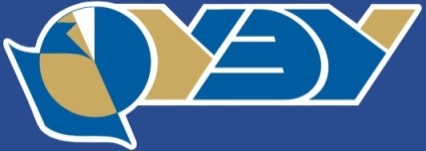 Учебная работа
Достижения:
Система электронного обучения на базе Moodle:
Обучены 4 группы преподавателей (48 человек)  по работе в новой версии Moodle;
В системе дистанционного обучения ТГУ  прошли обучение 12 преподавателей.
Проведен конкурс на выделение 16 грантов преподавателям и творческим коллективам на разработку 26 электронных учебных курсов. 
Дистанционные образовательные технологии:
Экспорт электронного контента учебных курсов из системы 1С  в систему Moodle (в рамках пилотного проекта  ЮРПО 31 «от 1С к Moodle»).
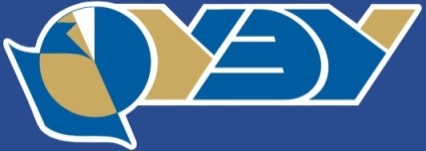 Учебная работа
Достижения:
Классические технологии с использованием современных технических средств:
Расширены возможности использования мультимедийного оборудования (введено дополнительно 11 аудиторий);
Введен новый компьютерный класс, реорганизация существующих (всего теперь университет имеет 29 компьютерных класса);
Методическая работа:
Утверждены требования к электронным учебным курсам;
Скорректированы 550 учебных планов с учетом мнения работодателей и НПР;
Осуществлена процедура перезакрепления дисциплин за кафедрами.
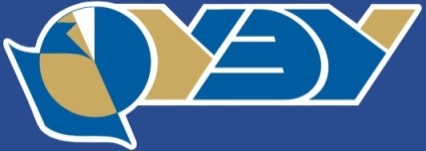 Учебная работа
Достижения:
Дополнительное образование:
Реформировано Управление дополнительного образования на основе централизации функций набора и сопровождения на программы дополнительного образования, что позволило сделать систему прозрачной;
Вовлечены в процесс дополнительного образования факультеты, кафедры  и другие структурные подразделения вуза (ЭФ – 13 программ, СГФ – 5 программ, ИТФ и ЮФ по 1 программе);
Упрощена процедура разработки документации по подготовке программ ДПО к открытию, выработан единый подход к набору слушателей и продвижению программы на внешнем рынке.
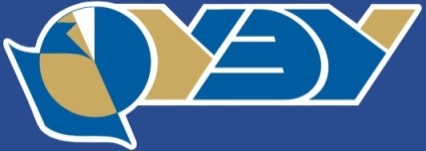 Учебная работа
Достижения:
Работа с представительствами:
Представительства вернулись из «свободного плавания» к планомерной работе по привлечению абитуриентов и частичному контролю обучающихся;
Внедрена система обсуждений проблем представительств, используя скайп-сессии, контроль за работой на основе еженедельной отчетности;
Появилась практика проведения дня открытых дверей в представительствах и близлежащих  от представительств городах.
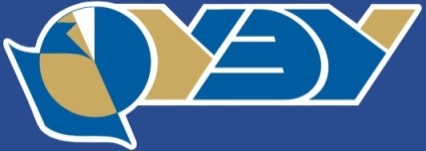 Учебная работа
Не удалось:
Создать методику оценки качества  преподавания дисциплин студентами и внешней средой;
Создать условия для проведения различных видов практик студентов. Практика студентов часто носит формальный характер; 
Обеспечить целевые заказы от представителей бизнеса на обучение специалистов;
Создать Совет преподавателей-инноваторов;
Создать Академию педагогического мастерства; 
Провести конкурс со стороны администрации вуза «Преподаватель года» по номинациям. Такой конкурс проводит профсоюз.
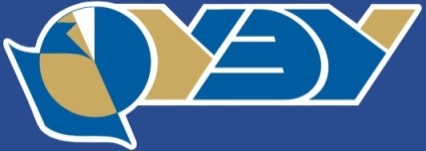 Научная работа
Главным достижением прошедшего учебного года в научной работе – сохранение и обновление действующего диссертационного совета, а также организация участия университета в выполнении хоздоговорных НИР по заказу государственных и муниципальных органов управления, хозяйствующих субъектов.
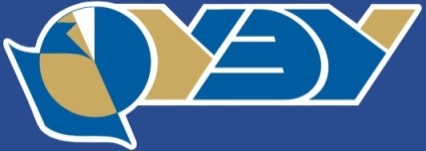 Научная работа
Достижения:
Разработана технология участия в конкурсах и грантах на проведение хоздоговорных НИР (поиска конкурсов и грантов, подготовки и подачи заявок на участие, проведения работ и отчетности). Только в 2016 г. НГУЭУ участвовал в 11 конкурсах, выиграл 4 конкурса на общую сумму 1624 тыс. руб. В настоящий момент в разработке находится 15 заявок на участие в конкурсах;
Продолжено проведение межкафедральных научных семинаров. Это позволило не снижать требования к докторским и кандидатским диссертациям;
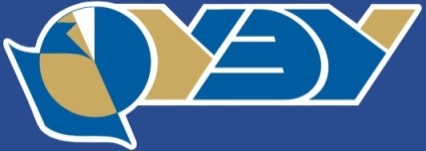 Научная работа
Достижения:
Продолжено создание научных школ (направление 47.06.01 «Философия, этика и религиоведение», руководитель – О.А. Донских);
Проведен эксперимент по привлечению в аспирантуру обучающихся на условиях выдачи целевых научных грантов «90/10»;
Продолжена реализации программы «Молодой докторант» через систему грантовой поддержки;
Принято положение о научно-исследовательской лаборатории. Определены принципы и механизм создания новых научно-исследовательских лабораторий;
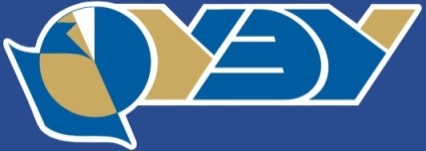 Научная работа
Достижения:
Решены вопросы, связанные с интеллектуальной собственностью авторов публикаций;
Разработан и введен в действие регламент подготовки и прохождения рукописей научных работ к изданию;
Индекс Хирша за прошедший учебный год вырос в 1,5 раза и в среднем по НГУЭУ составляет 3,2;
Проведены традиционные научные мероприятия – «Сибирский кадровый форум», Всероссийские олимпиады «Банковское дело», «Рынок ценных бумаг», «Управление персоналом», форум «Новопиарск»; 
Статус библиотеки НГУЭУ повышен до научной библиотеки.
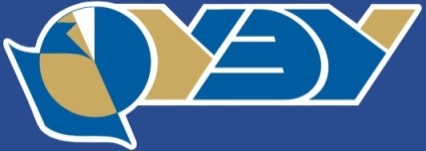 Научная работа
Не удалось:
Открыть новые Диссертационные советы;
Увеличить количество защит в существующем Диссертационном  совете;
Повысить публикационную активность НПР в системах Scopus и  Web of Science; 
Выполнить норматив – привлечение внешнего финансирования 50 тыс. руб. на одного НПР по большинству кафедр НГУЭУ;
Организовать результативное научное сотрудничество с зарубежными ВУЗами и научными организациями;
Создать научное студенческое общество как центр научной активности студентов.
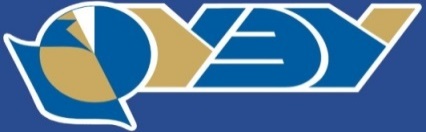 Молодежная политика
Главным достижением в молодежной политике является разработка программы «Забота о карьере студента» на основе реализации семи внеучебных траекторий.

Особое внимание уделялось формированию инфраструктуры для реализации студенческих инициатив, в частности строительство и ввод в действие бизнес-инкубатора.
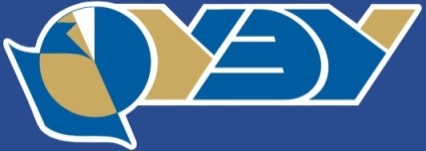 Молодежная политика
Достижения:
Формирование центров активности студентов на основе развития студенческих объединений;
Появление новых центров студенческой активности - секции студентов в профкоме НГУЭУ;
Проведение Всероссийских студенческих форумов: Форум качества образования, Форум молодежного предпринимательства и др.;
Формирование волонтерского корпуса;
Стабильная работа Студенческого клуба и проведение традиционных конкурсов (Ректорский бал, Мистер и Мисс университет, КВН, студенческих конкурсов).
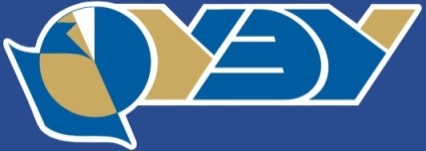 Молодежная политика
Не удалось:
Активизировать работу Совета обучающихся НГУЭУ;
Стабилизировать кадровый состав Управления молодежной политики;
Наладить планомерную работу кураторов.
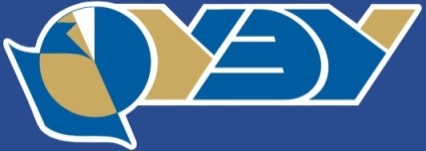 НГУЭУ во внешней среде
Главным достижением НГУЭУ во внешней среде является позиционирования нашего университета как открытой организации, работающей со всеми категориями потенциальных партнеров – работодателями, абитуриентами, органами государственного и муниципального управления, представителями бизнес сообщества, средствами массовой информации.
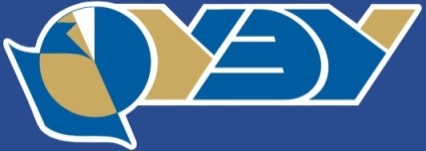 НГУЭУ во внешней среде
Достижения:
Сформирован Попечительский совет НГУЭУ и появились проекты с отдельными членами Попечительского совета;
Систематизированы взаимоотношения с выпускниками, работодателями (проекты "Дай тему", "Золотая Середина", "История успеха", ежемесячный дайджест, круглые столы с работодателями и проч.);
Усилена работа с органами государственной власти (мэрия, Министерство НСО, Агентство инвестиционного развития);
Организация работы с абитуриентами (Университет 2.0, дистанционные олимпиады, новые форматы работы, работа со школами Казахстана, новые проекты с учебными заведениями);
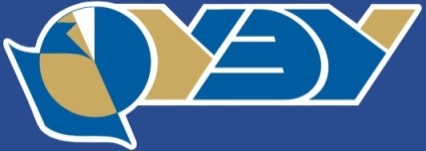 НГУЭУ во внешней среде
Достижения:
Медиаактивность на внешнем рынке, систематизация информационной работы (новостной поток, Наша Академия, соцсети, сайт, мониторы);
Начало систематической работы по фандрайзингу (спонсорство выпусков газеты «Наша академия», призовые фонды, стипендиальные фонды, оборудование, кампус и пр.);
Опыт организации крупных мероприятий как на базе НГУЭУ, так и во внешней внутренней и зарубежной среде;
Создание группы экспертов из научно-педагогических работников НГУЭУ, компетентно работающих с СМИ.
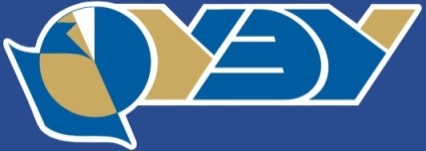 НГУЭУ во внешней среде
Не удалось:
Занять высокие места в зарубежных и отечественных рейтингах;
Разработать программу «НГУЭУ и зарубежные партнеры: направления прорыва»:
Перестроить работу музея НГУЭУ.
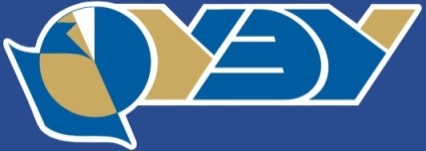 Развитие инфраструктуры НГУЭУ
Главным достижением в развитии инфраструктуры НГУЭУ является создание комфортных условий студентам,  преподавателям и сотрудникам НГУЭУ.
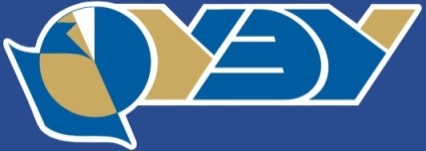 Развитие инфраструктуры НГУЭУ
Достижения:
Предоставление публичного доступа в интернет. Создана открытая зона Wi-Fi с бесплатным доступом в Интернет во всех корпусах и общежитии НГУЭУ. Среднее количество одновременных подключений к сети в дневное время - около 800;
Введена в эксплуатацию новая система хранения данных для использования в серверной инфраструктуре. Это позволило усилить надежность, отказоустойчивость и производительность информационной инфраструктуры НГУЭУ;
Обеспечен технический стандарт кафедры и других структурных подразделений;
Запущена система информирования студентов;
Завершен переход на цифровые технологии в телефонии;
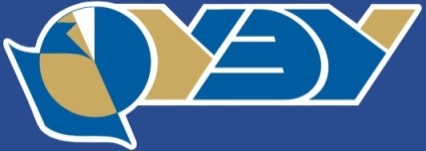 Развитие инфраструктуры НГУЭУ
Достижения:
Развитие комбината питания: две столовые, два кафе, четыре буфета, в том числе в общежитии. Увеличена продолжительность работы комбината питания (включая работу в субботу); 
Общежитие: 
размещение студентов по факультетам, 
создание системы автоматизированного учета проживающих в общежитие, 
ремонт коммуникаций, 
ремонт мест общего пользования, 
создание комнат для занятий, 
открытие двух тренажерных залов;
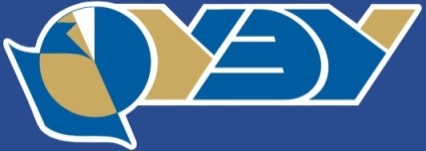 Развитие инфраструктуры НГУЭУ
Достижения:
Адресные ремонтные и восстановительные работы: 
кровля второго корпуса, 
частично кровля третьего корпуса, 
ремонт аудиторий во втором и третьем корпусах, 
подготовка «бизнес-аудиторий» в четвертом корпусе,
ремонт помещений деканатов экономического и юридического факультетов;
ремонт Бизнес-инкубатора;
Бассейн: увеличение времени работы бассейн; изменение системы обслуживания клиентов.
Открытие парковки у первого и  пятого корпусов.
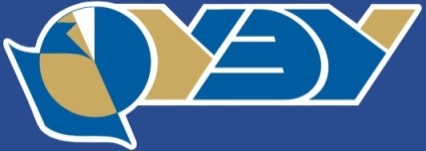 Развитие инфраструктуры НГУЭУ
Не удалось:
Не начато строительство общежития;
Требуется развитие инфраструктуры для обучения студентов с ограниченными возможностями;
В полном объеме не запущена инфраструктура базы «Олимп».
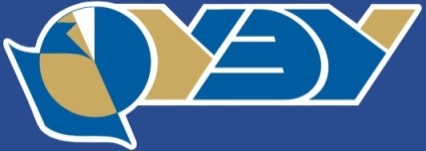 Что дальше?
Реализация концепции формирования  предпринимательского университета;
Работа НГУЭУ в новых условиях проведенной реструктуризации основного и дополнительного образования;
Открытие новых и изменения содержания существующих профилей подготовки студентов;
Утверждение стратегии развития электронного обучения НГУЭУ и создание образовательного портала «Электронный университет» на базе системы MOODLE;
Внедрение системы спецкурсов, преподавание дисциплин на английском языке, усиления естественно-научного и гуманитарного блоков;
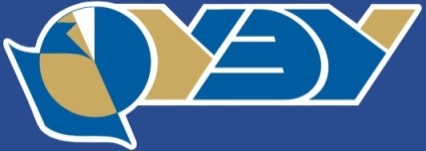 Что дальше?
Формирование новых подходов к организации научной работы в НГУЭУ;
Реализация проекта «Практика студентов»;
Развитие проекта внеучебных траекторий, в том числе на базе бизнес-инкубатора;
Формирование позитивного образа и устойчивых связей с бизнес сообществом, органами государственного и муниципального управления с акцентом на лидеров в стране и в регионе;
Определение  новых акцентов в работе с абитуриентами: ставка на лучших, привлечение иностранных абитуриентов, целевые группы обучающихся;
Поиск новой модели студенческого самоуправления;
Дальнейшее развитие инфраструктуры НГУЭУ.
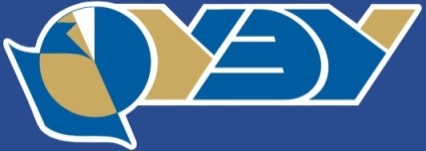 Подробности – 
31 августа 2016 года.

Спасибо за внимание!

Вопросы?
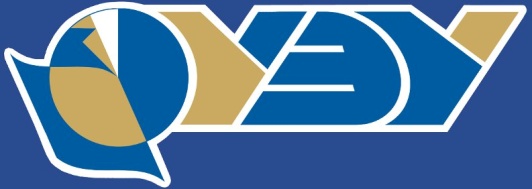